Hymns for Worship at Woodmont
97 O to be Like Thee
[Speaker Notes: Ships/submarines, watertight integrity is essential. W/o it, the ship may sink & sailors danger of drowning. Each door and hatch is d tested periodically for its integrity. This ensures that there won’t be any leaks into the next compartment in the event that one side is flooded. when danger is imminent, all doors and hatches are closed and sealed.]
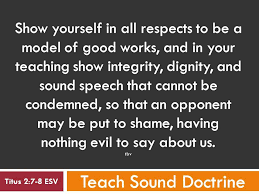 [Speaker Notes: Ships/submarines, watertight integrity is essential. W/o it, the ship risks sinking & sailors danger of drowning. Each door and hatch is d tested periodically for its integrity. This ensures that there won’t be any leaks into the next compartment in the event that one side is flooded. when danger is imminent, all doors and hatches are closed and sealed.]
Are You a Vessel of Integrity?
God's firm foundation stands, bearing this seal: 
“The Lord knows those who are his,” & “Let everyone who 
names the name of the Lord depart from iniquity.” 
Now in a great house there are not only vessels of gold &
silver but also of wood & clay, some for honorable use, 
some for dishonorable. Therefore, if anyone cleanses 
himself from what is dishonorable, he will be a vessel for 
honorable use, set apart as holy, useful to the master of 
the house, ready for every good work. (2 Tim. 2:19-21)
Definition of Integrity
Adherence to moral and ethical principles; 
soundness of moral character; honesty. 
The state of being whole, entire, or undiminished.  
A sound, unimpaired, or perfect condition. 
(dictionary.com)

Jesus always spoke the truth, made watertight arguments
that his enemies couldn’t answer & they were silenced.
(Matthew 22:15, 34, 46; Luke 20:40)
[Speaker Notes: Comprehensive or Multi faceted word which depicts God’s word & our adherence to it completely.  Watertight Argument- Jesus always spoke the truth & made watertight arguments every time he spoke, reasoned with, & overcame the opposition who were trying to silence, destroy, & kill him.  They were silenced & couldn’t respond because there were no holes in his argument.]
Are You a Vessel of Integrity?
Are you obeying God’s “watertight” word 
or the world’s wicked ways? 
(Heb. 11:7; John 10:35; 2 Tim. 3:14-17; Rom. 12:1-2)

Noah obeyed, his family was saved, while all the rest 
drowned in the flood (Gen. 7:22-23; 1 Pet. 3:20-21).

Have you been baptized in water for the forgiveness of
your sins in obeying Jesus (Mk. 16:16; Acts 8:35-38)?
[Speaker Notes: There are no holes in God’s infallible, inerrant, & inspired word.  How can you be a vessel of integrity if you haven’t been obedient to the standard?  How can you honestly have a good character?]
Are You a Vessel of Integrity?
Are you possessing your “vessel” in holiness 
or allowing it to be defiled? 
(1 Thessalonians 4:3-8; 1 Corinthians 6:18-20)

Joseph told Potiphar’s wife many times that he would 
not sin against God by lying with her (Genesis 39:9-10).

David allowed himself to be defiled when he looked with
lust on Bathsheba & committed adultery (2 Samuel 11).
[Speaker Notes: How can you be a vessel of integrity if you haven’t been obedient to the standard?  How can you honestly have a good character?]
Are You a Vessel of Integrity?
Are you using the Bible to demolish “leaky” arguments
against God’s “watertight” word 
or suffering shipwreck of your faith? 
(2 Corinthians 2:17; 4:1-7; 10:3-6; 1 Timothy 1:18-20)

Paul fought the good fight of faith while Hymenaeus &
Philetus chose to shipwreck their faith & destroyed the 
faith of some (Heb. 4:12-13; 2 Tim. 2:16-18; 4:6-8).
[Speaker Notes: Evolution, humanism, same sex marriage, transgender, abortion, gender mutilation of children, Calvinism,, faith only, once saved always saved.]
Are You a Vessel of Integrity?
Are you content with what you have in Christ 
or greedy for gain which will lead to drowning in
destruction (1 Timothy 6:6-10)?

Paul learned to be content in every circumstance 
while Balaam trained his heart to be greedy
(Philippians 4:11; 2 Peter 2:14-15)
[Speaker Notes: Evolution, humanism, same sex marriage, transgender, gender mutilation of children, calvinism]
Are You a Vessel of Integrity?
Do you “leak” under peer pressure 
or do you grow spiritually from it 
so that you can be used in the Lord’s service? 
(James 1:2-4, 12; Romans 5:3-5; 2 Timothy 2:21) 

Peter buckled under pressure from the Judaizing teachers 
but Paul courageously rebuked Peter before all. Peter didn’t 
hold a grudge against him (Gal. 2:11-14; 2 Pet. 3:15).
[Speaker Notes: Submarine check for leaks in any of the equipment by going deeper into water until we were at test depth.  If there were any leaks, we would plug them up.  Peer pressure we face will determine whether we have true integrity (prepared for every good work) where we need to plug the leaks with God’s word so that we will be prepared for the next attack from the devil to get us to compromise our integrity and faithfulness to God so that we will blame or curse Him or give up the faith!]
Are You a Vessel of Integrity?
When you’re confronted with your sins, do you repent &
confess your sins or get defensive, mad & hateful?
(Proverbs 28:13; Acts 8:18-24; 1 John 1:9; James 5:16)

Simon the sorcerer was told to repent and pray & he did.

David confessed his sin when confronted (2 Sam. 12).

The unrepentant person will rage, laugh, or make false
accusations (Prov. 29:9; Matt. 26:59-61).
Are You a Vessel of Integrity?
God is holy, His word is infallible, Jesus was integral to us
being saved through His precious blood so that we can be 
a vessel of integrity & useful in His service!

Examine yourselves by the Scriptures to see if you are 
in the faith (2 Cor. 13:5).

If you find that you have failed the test, don’t delay, obey
Jesus today (2 Cor. 6:2; Acts 22:16; Heb. 5:8-9; 9:27).
[Speaker Notes: There are no holes in God’s word, it is sound, they couldn’t answer Jesus who was a sinless man, full of integrity, solid arguments that his enemies couldn’t answer & they crucified Him.  About 3,000 people who 50 days earlier had asked that Jesus being crucified were baptized & were on the road to being a vessel of integrity instead of vessel of wrath to be punished in hell because of their sins. Let Him Have His Way with Thee. Have Thine Own Way]